AI, SOCIAL MEDIA & MBS
Mirto Foletto, M.d.
Chirurgia bariatrica
Azienda Ospedale – Universita’ Padova
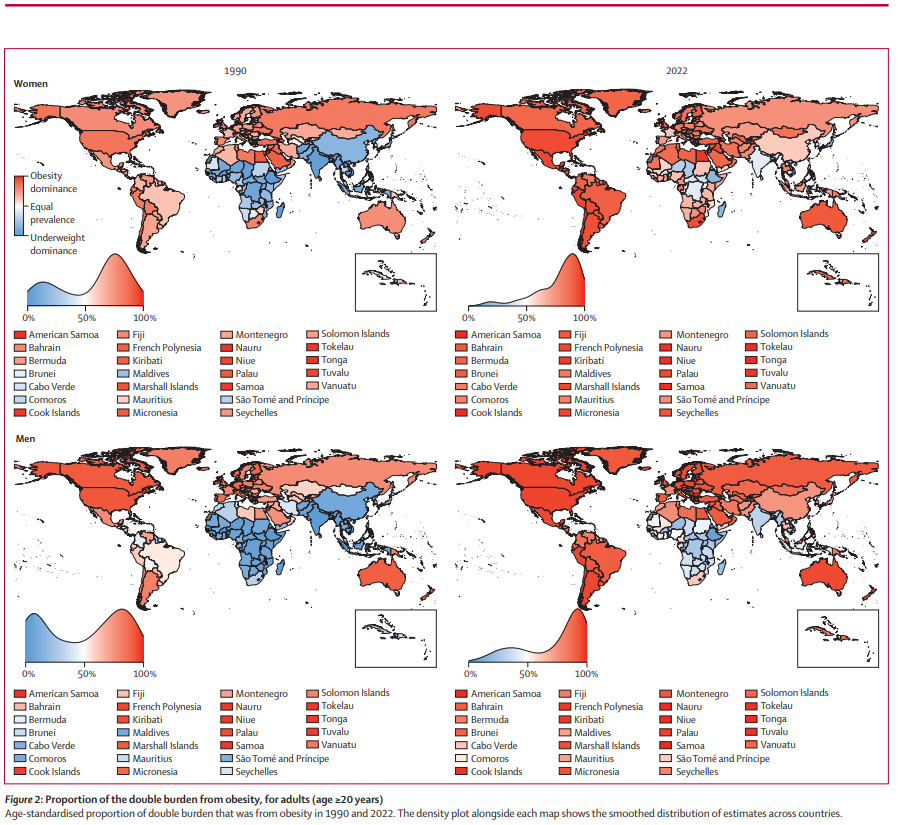 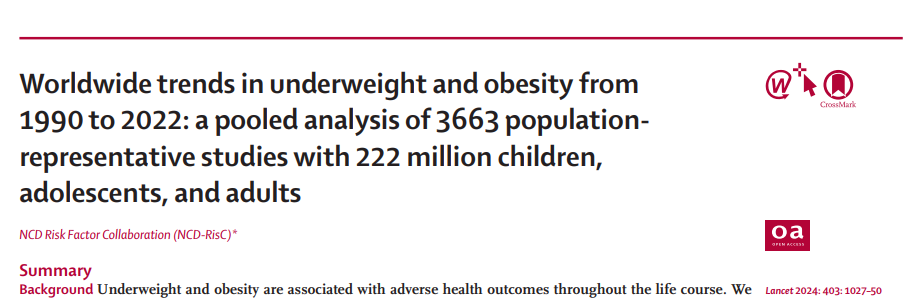 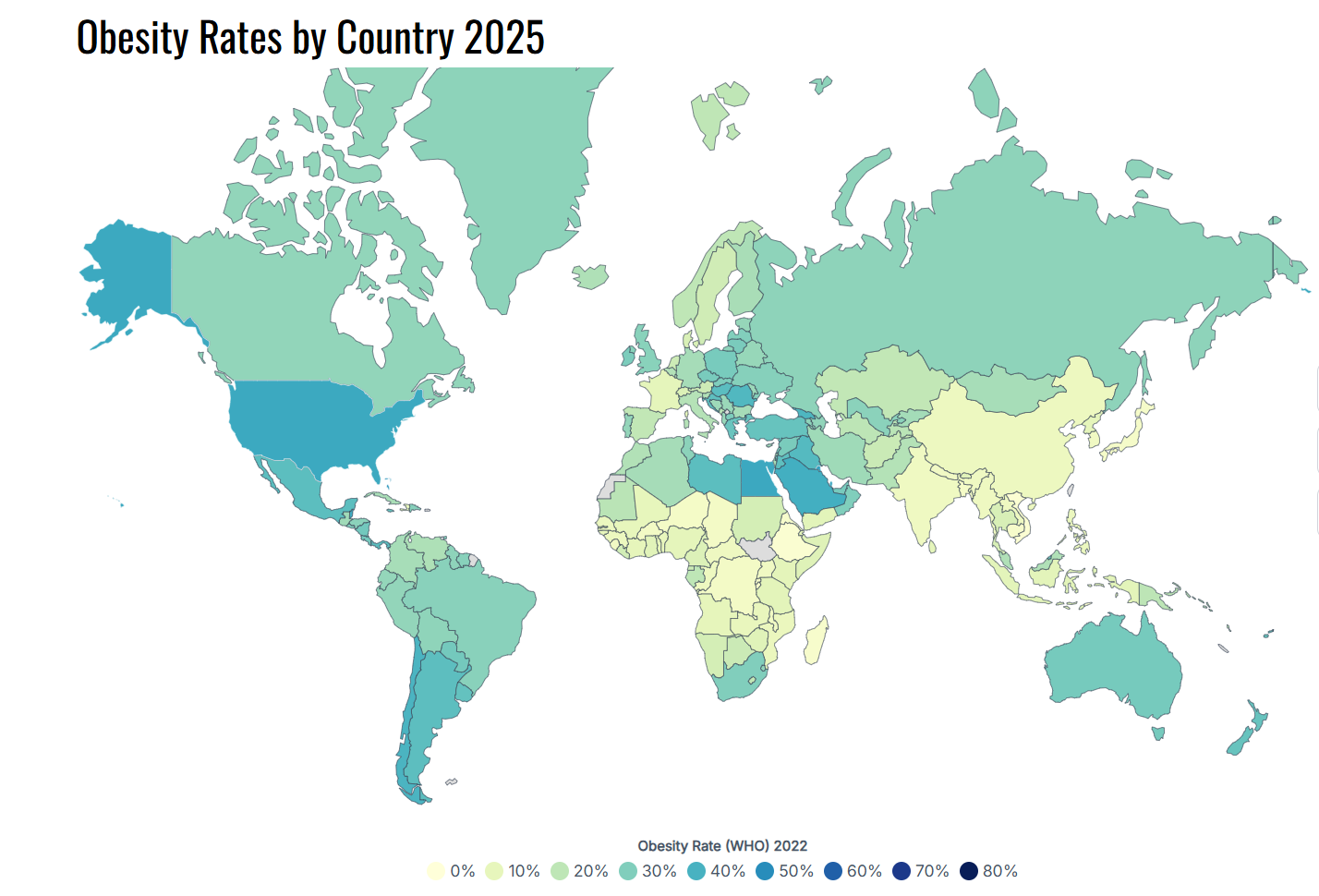 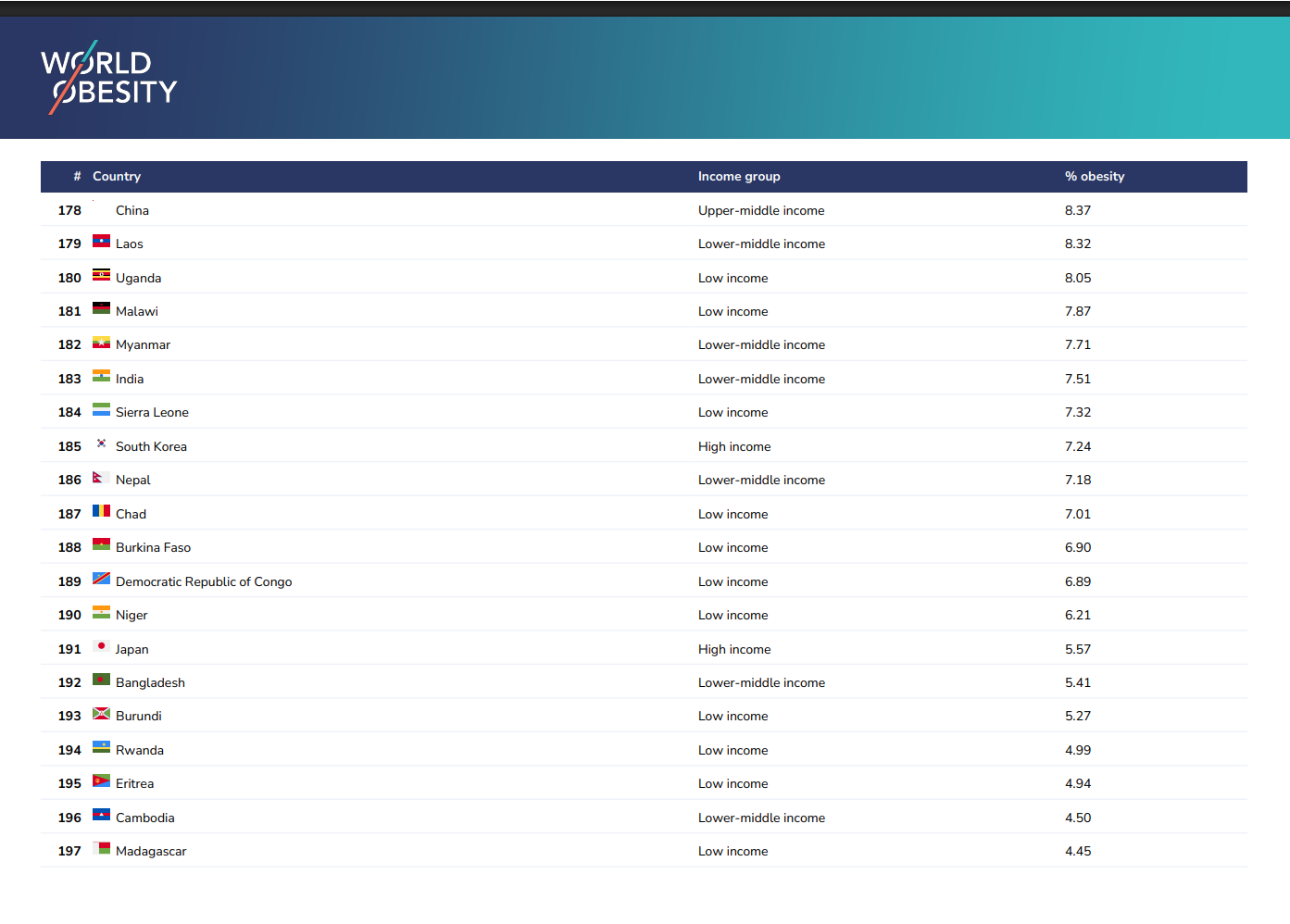 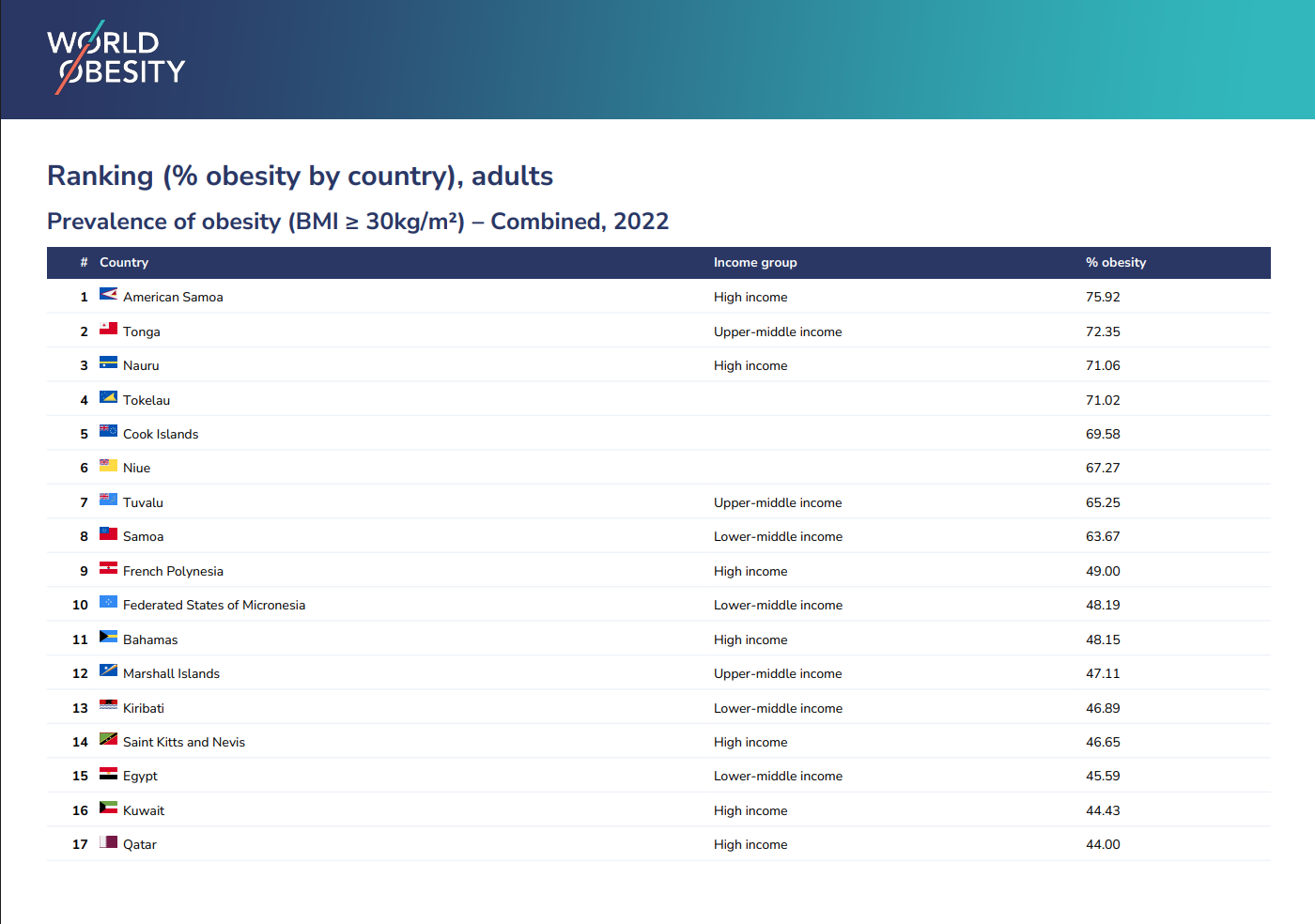 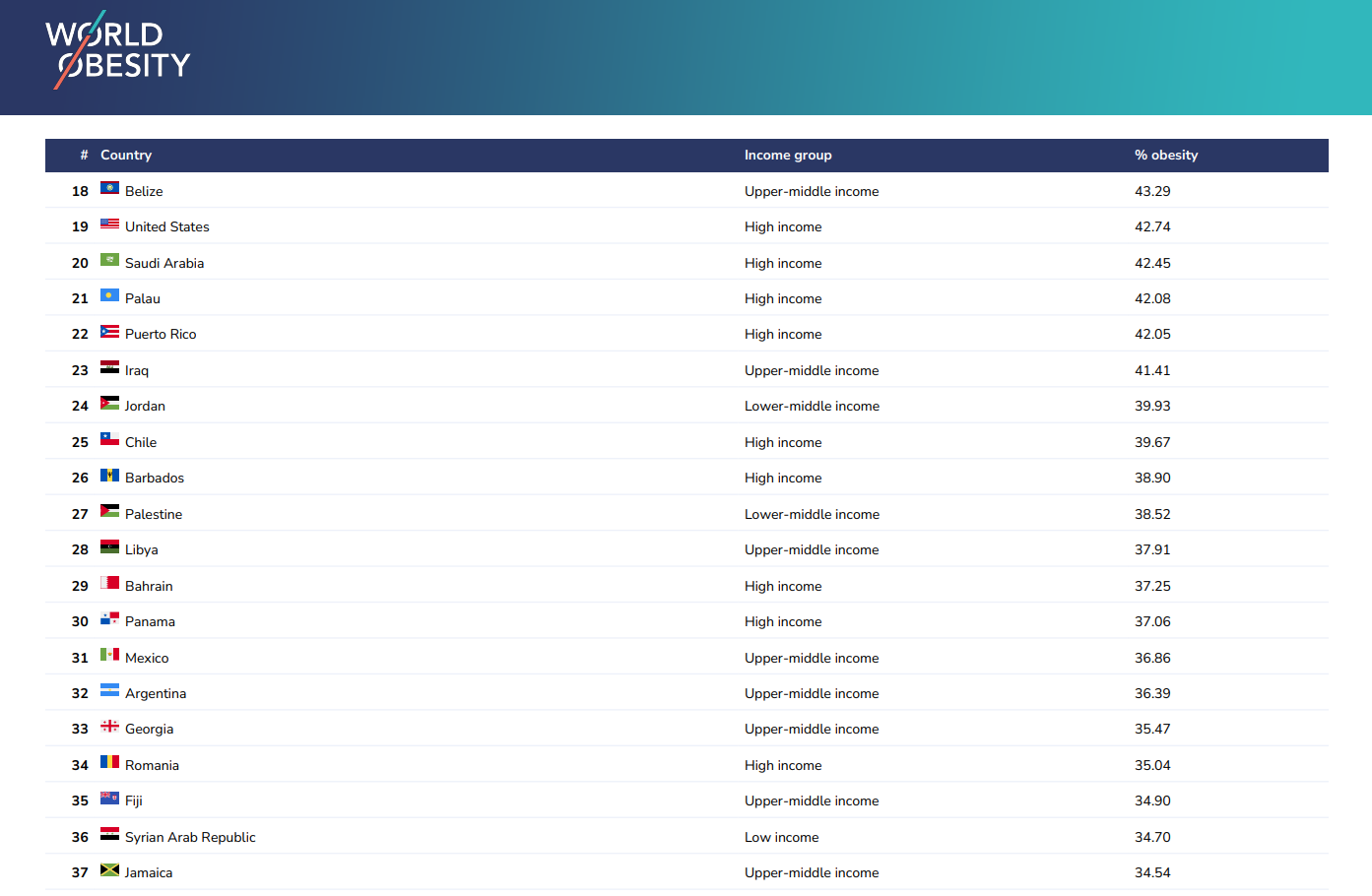 Obesity: chronic relapsing disease
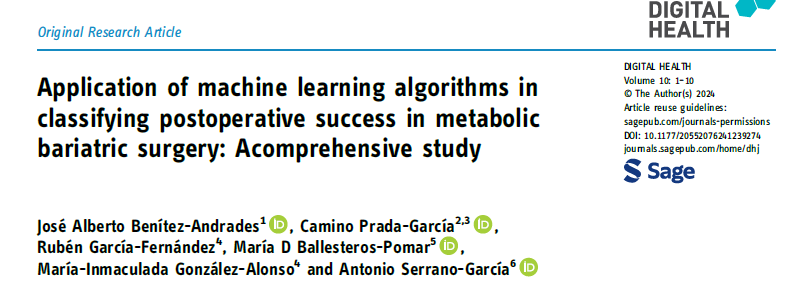 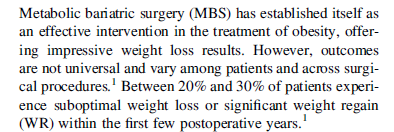 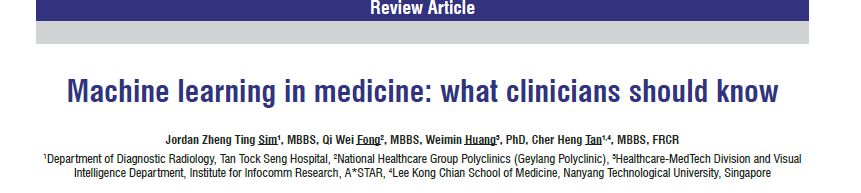 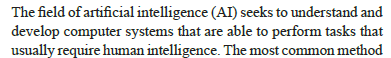 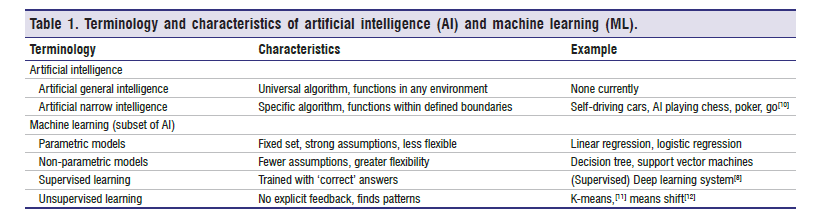 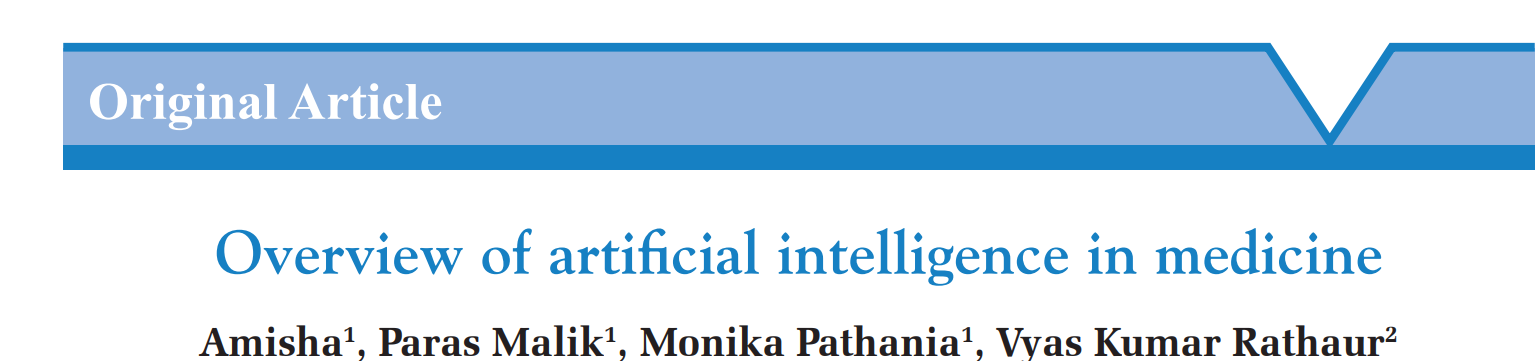 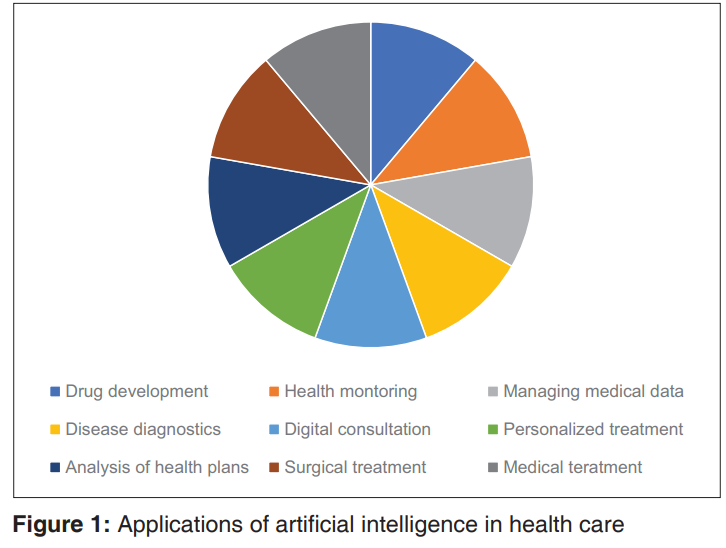 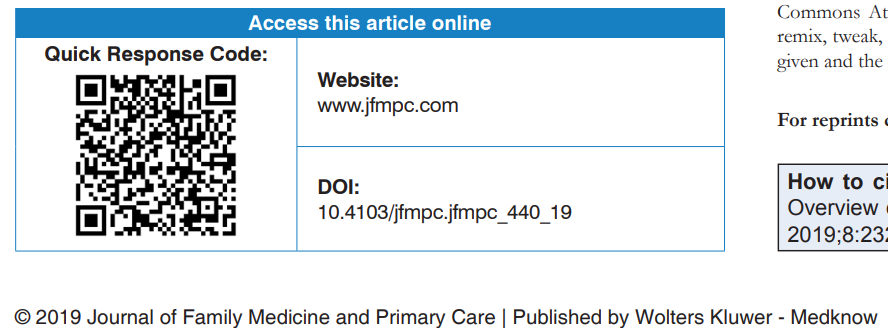 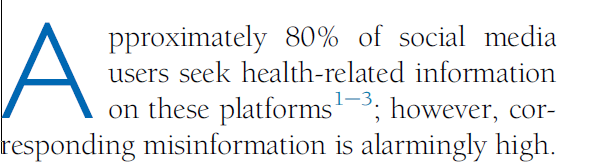 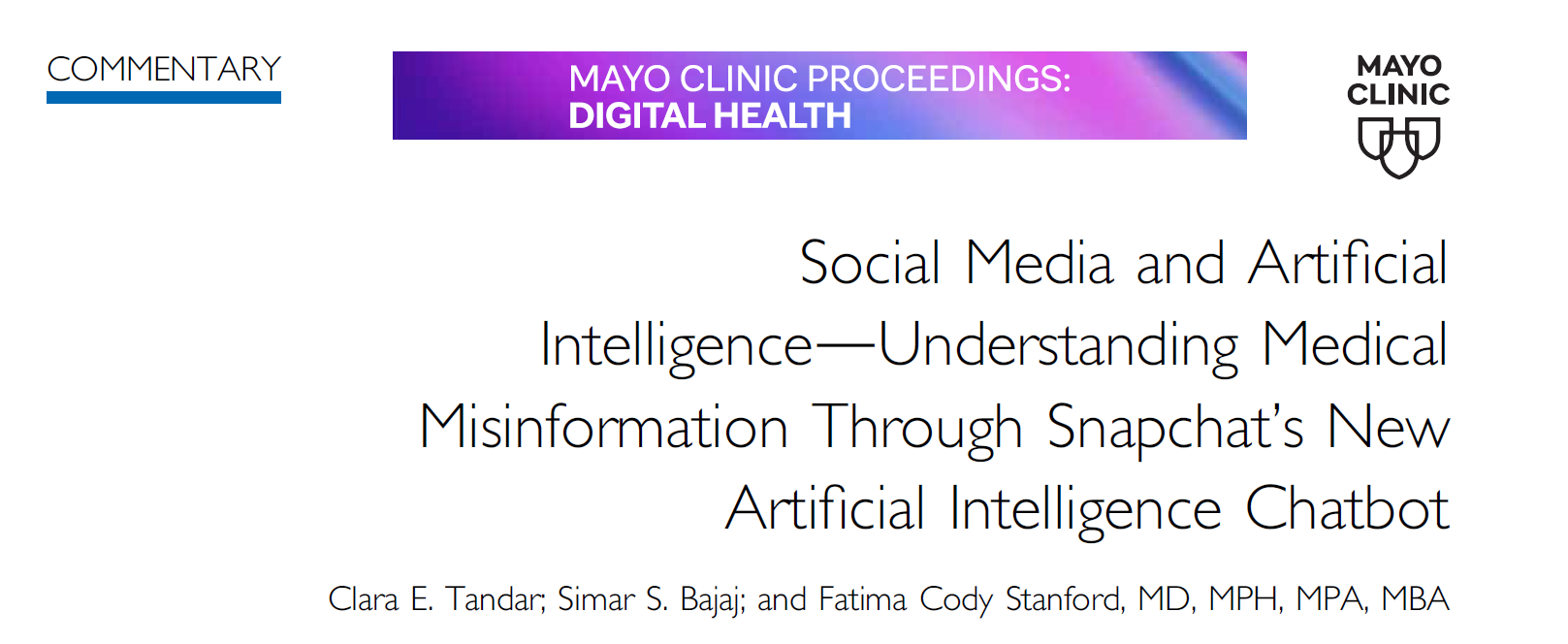 use. Despite this potential, the incorporation
of AI chatbots into social media platforms combined
with the breadth of social media use
across the population could also accelerate
the spread of poor health advice and misinformation.
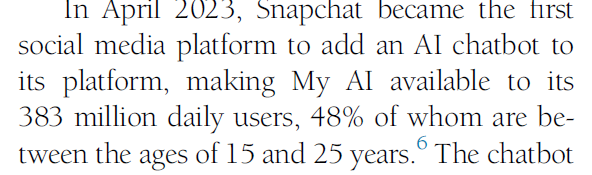 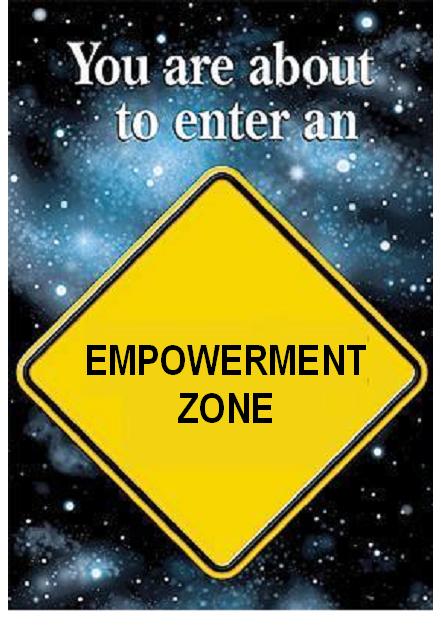 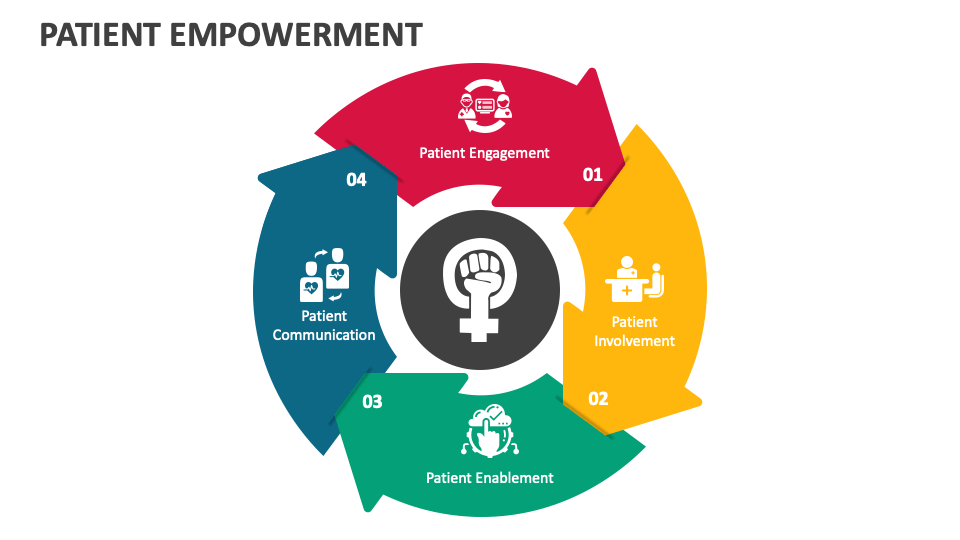 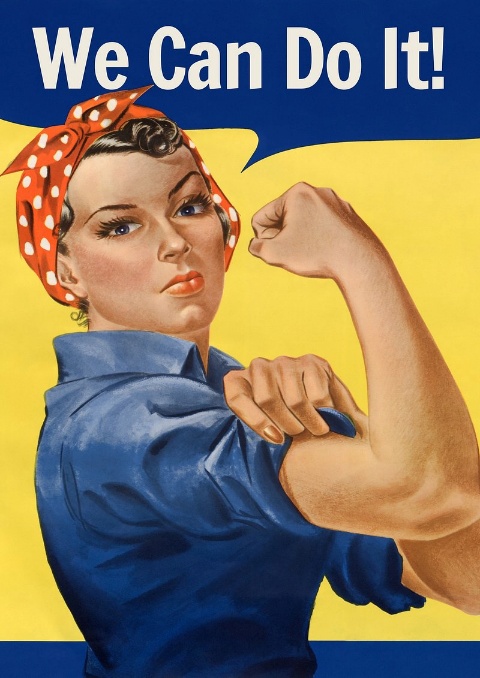 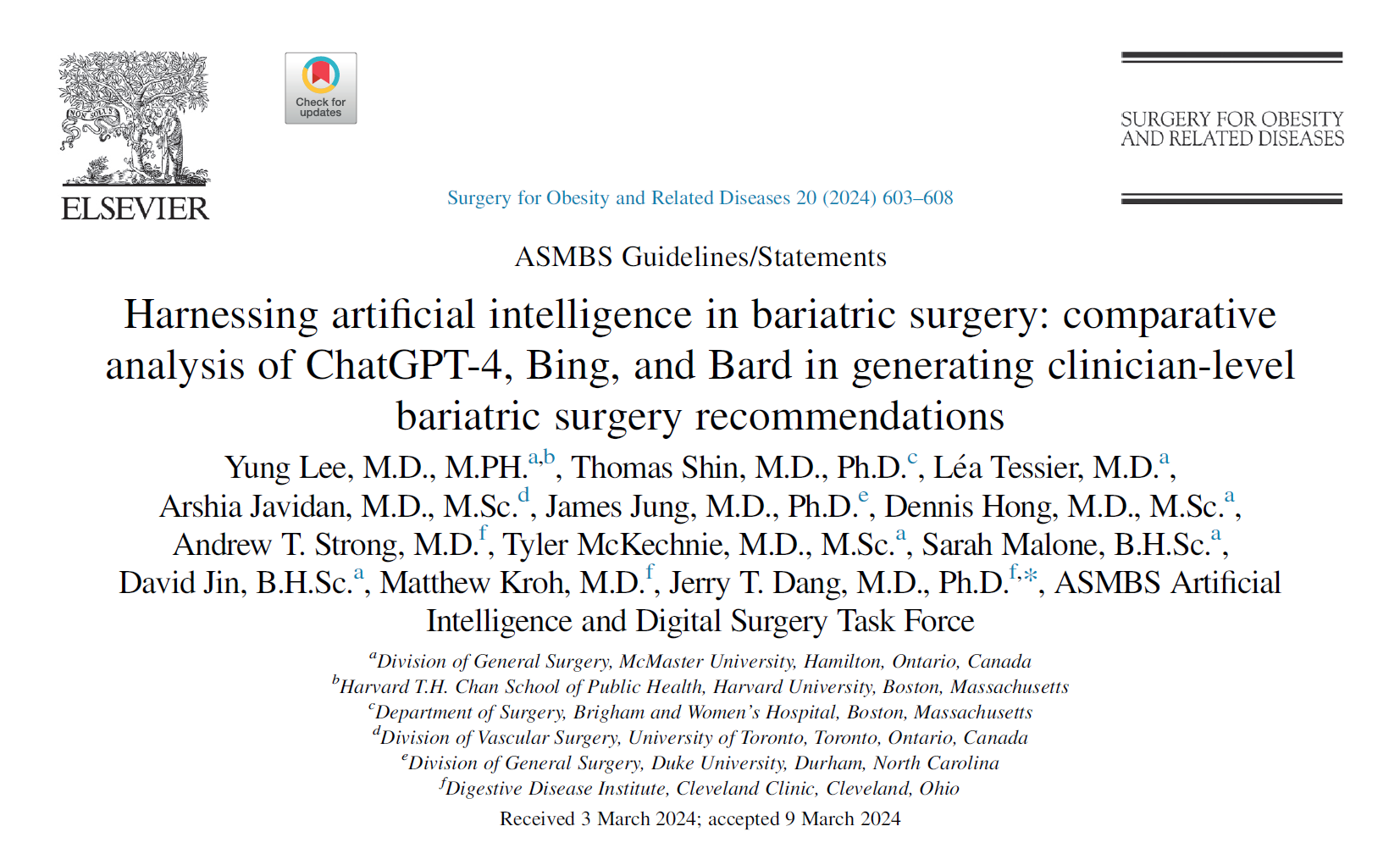 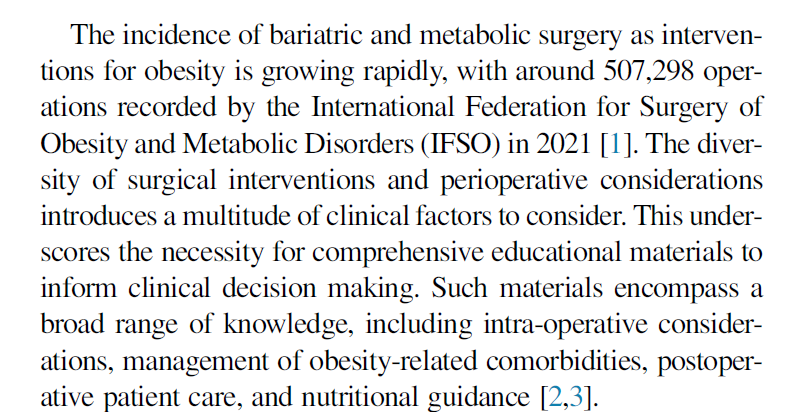 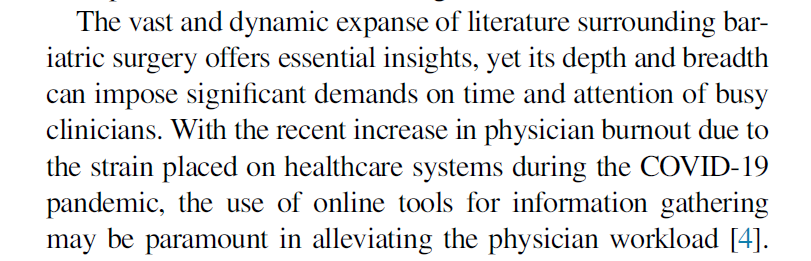 The issue: reliability of the chatbots outputs!
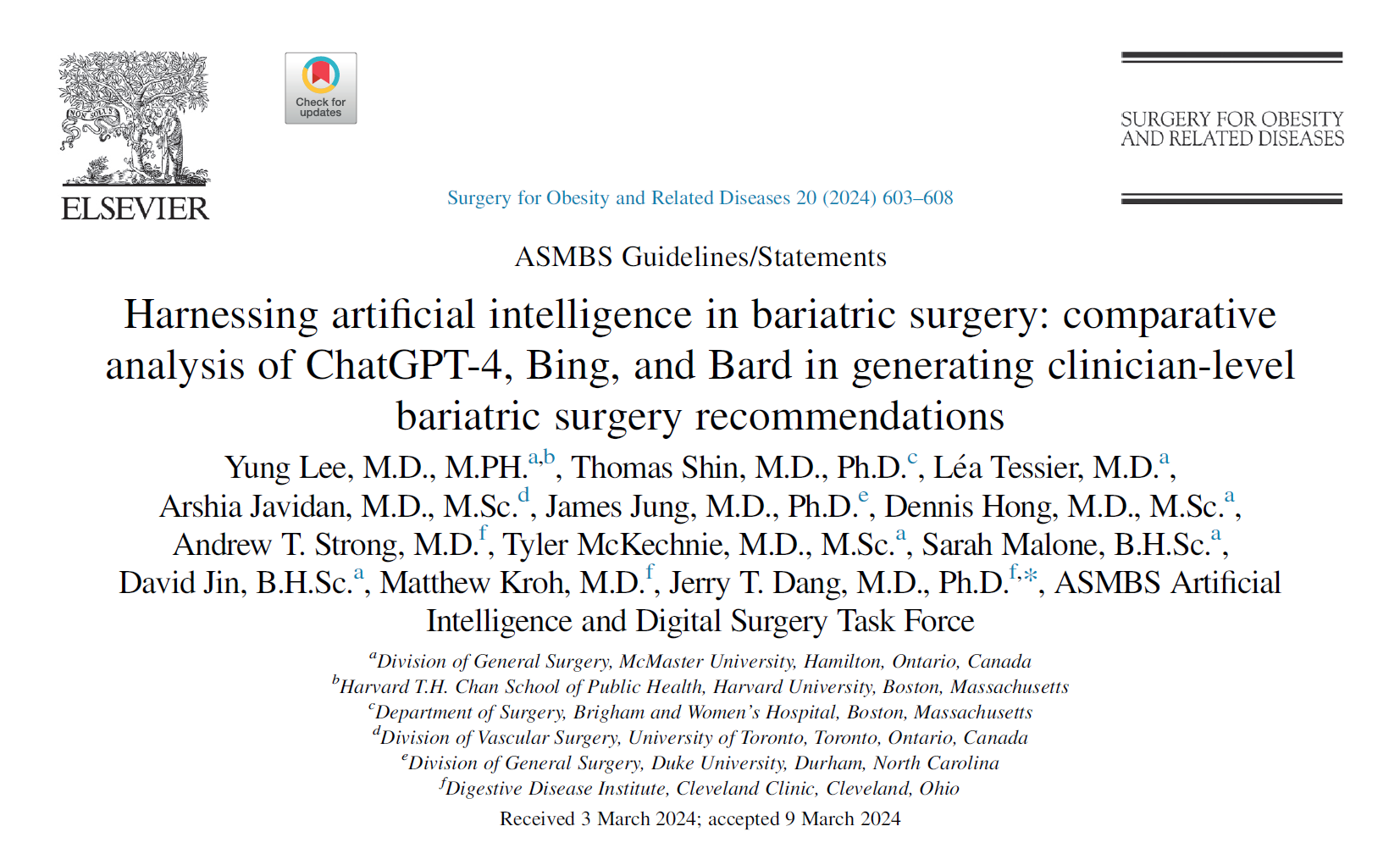 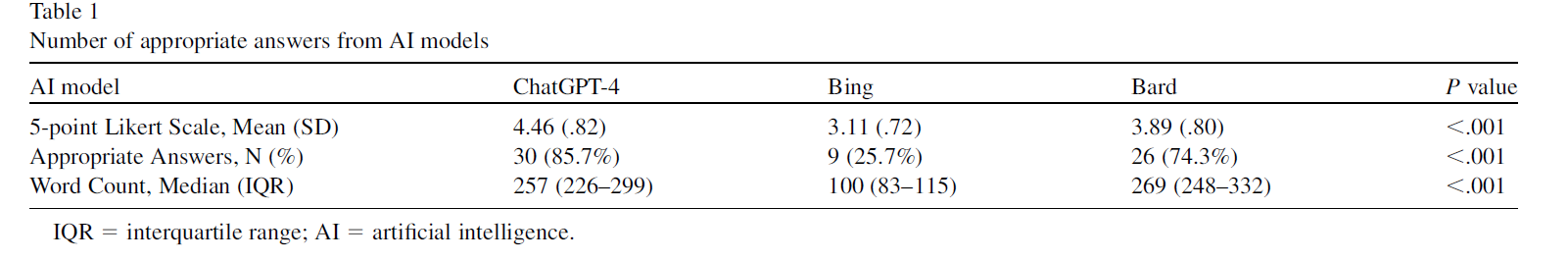 Big Data
Guidelines
 Pts inquiries…
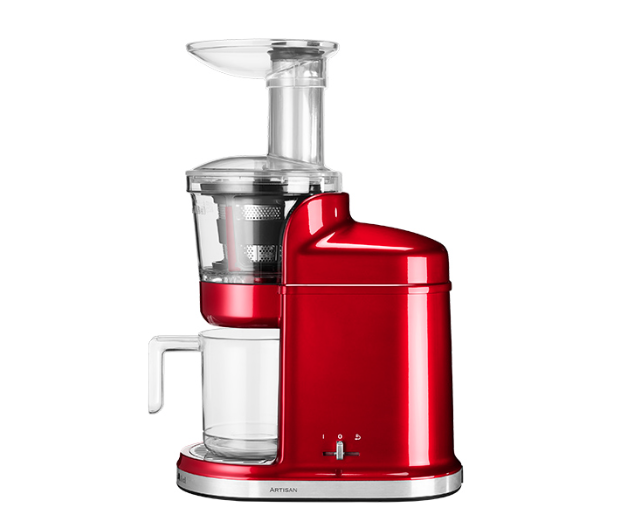 AI
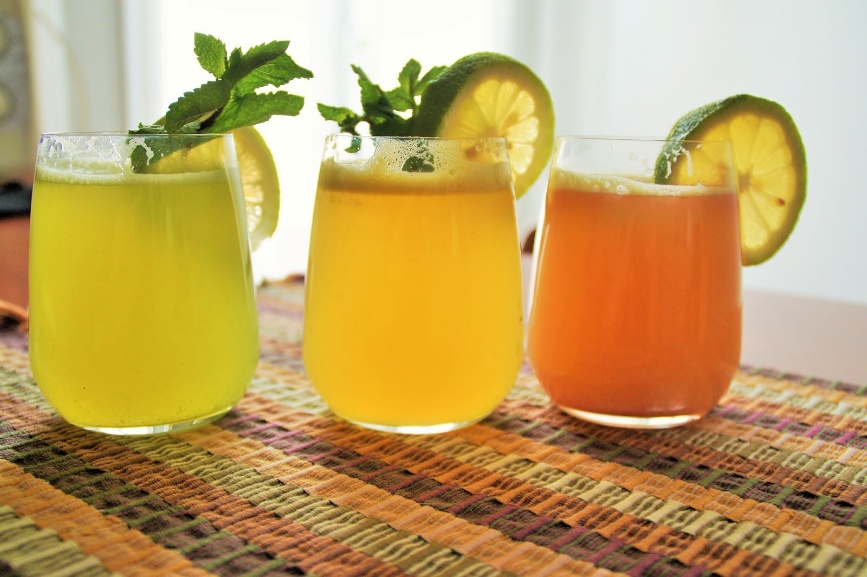 Personalized medicine?
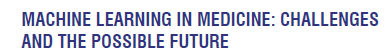 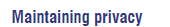 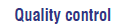 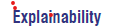 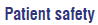 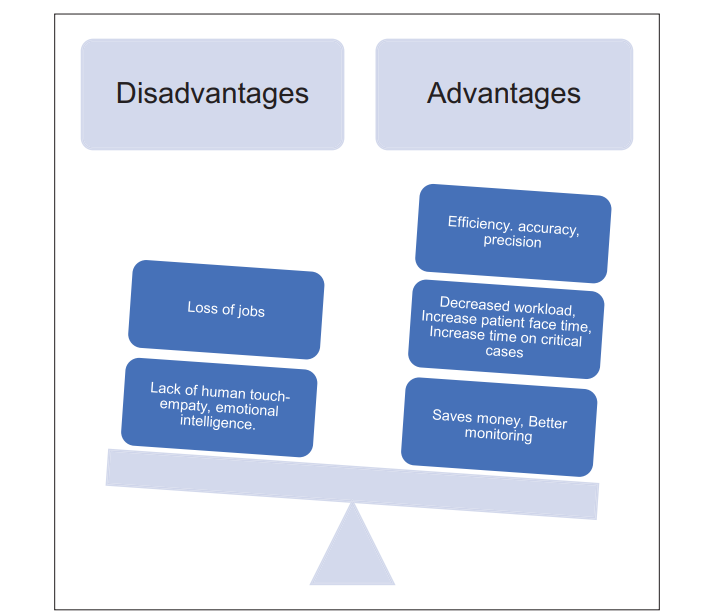 The issue: reliability of the chatbots outputs!
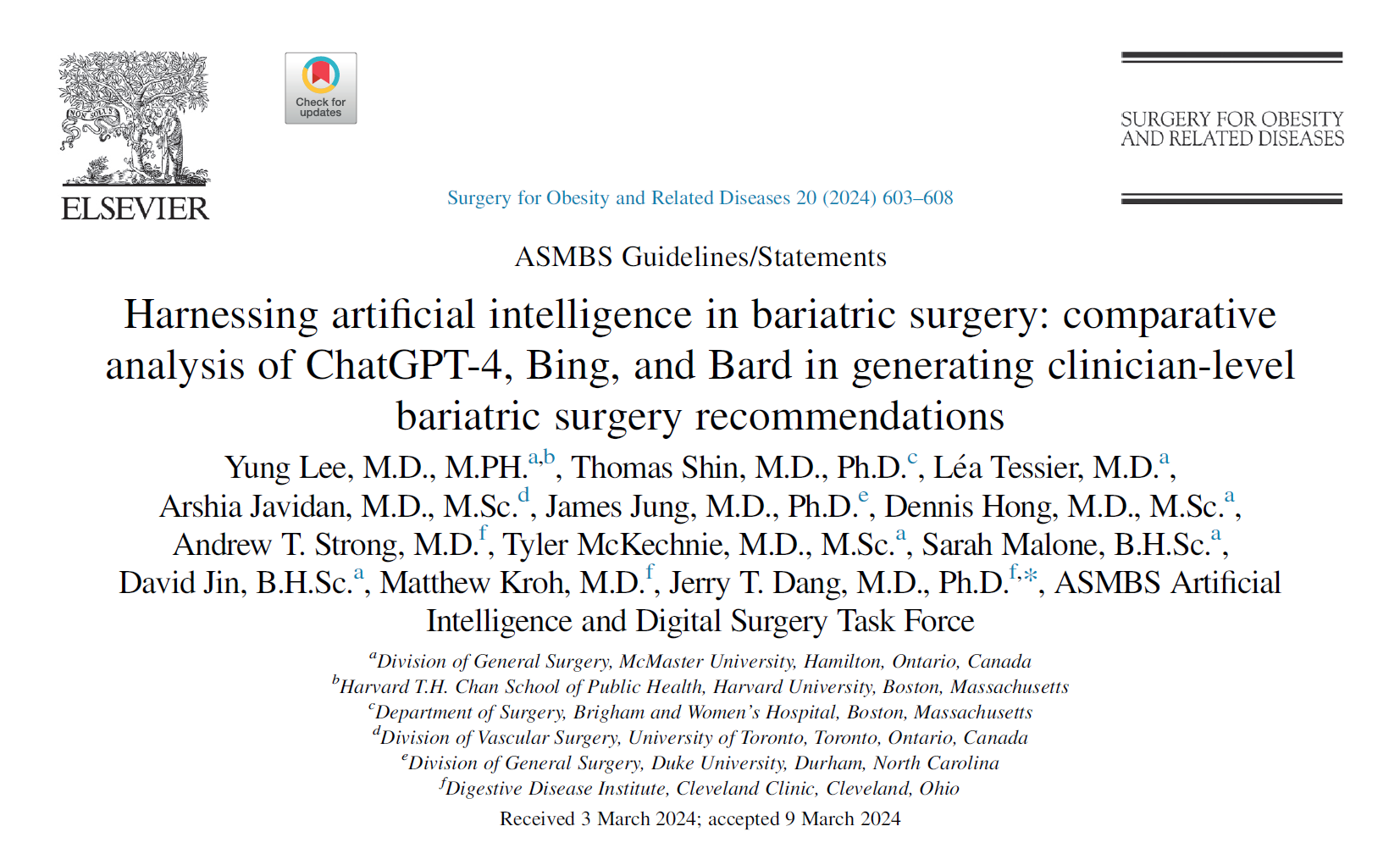 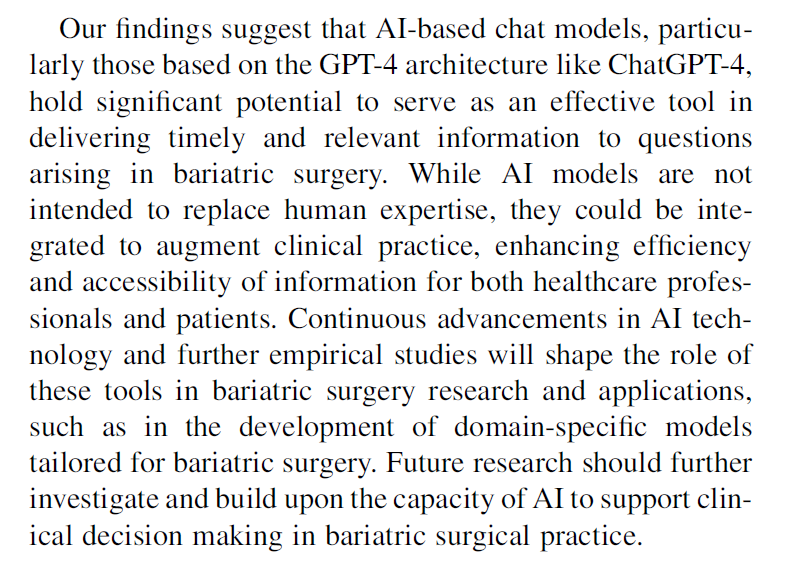 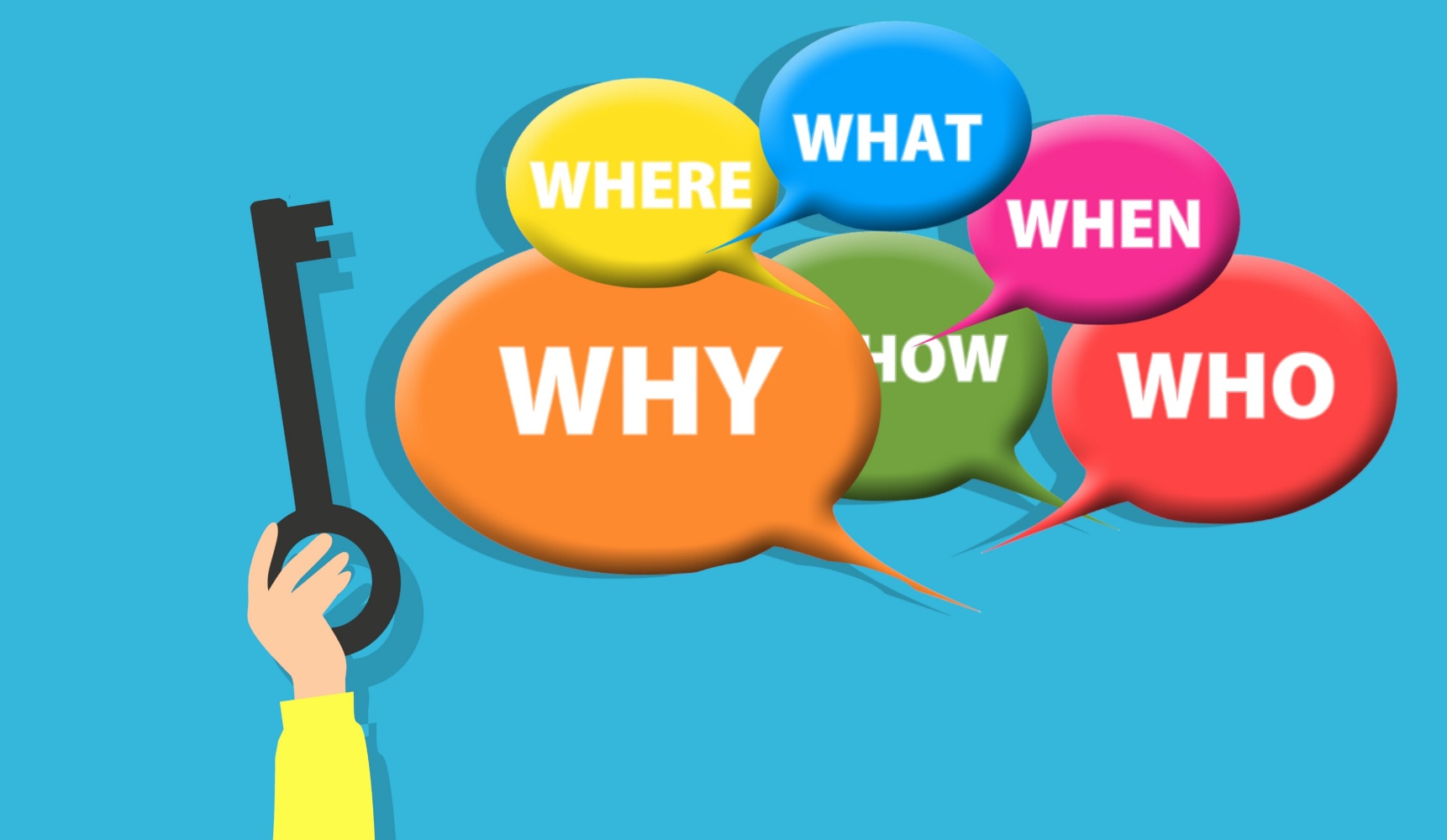 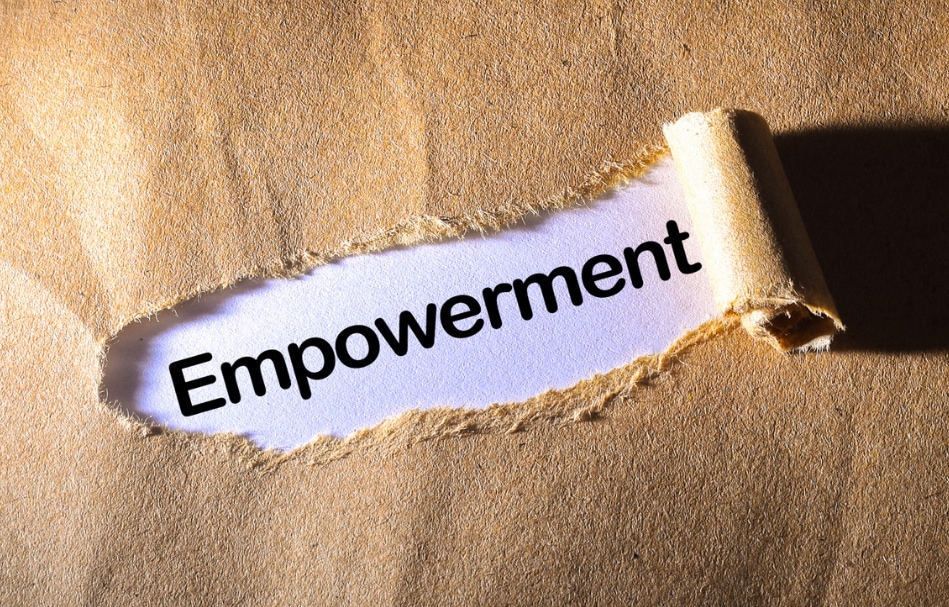 Key issues
Key issue
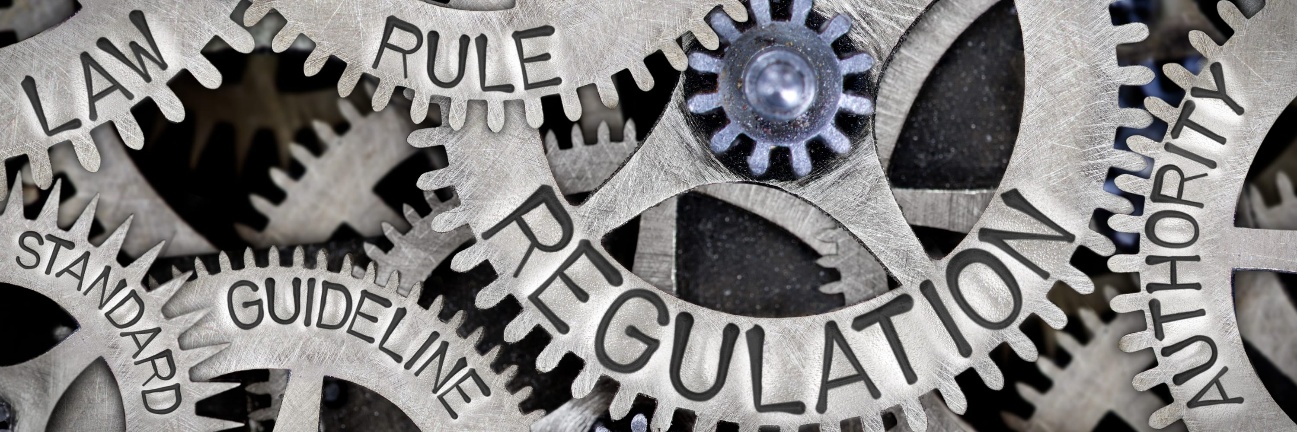 AI 
Social Media 
Multimodality treatments
Grazie
mirto.foletto@unipd.it